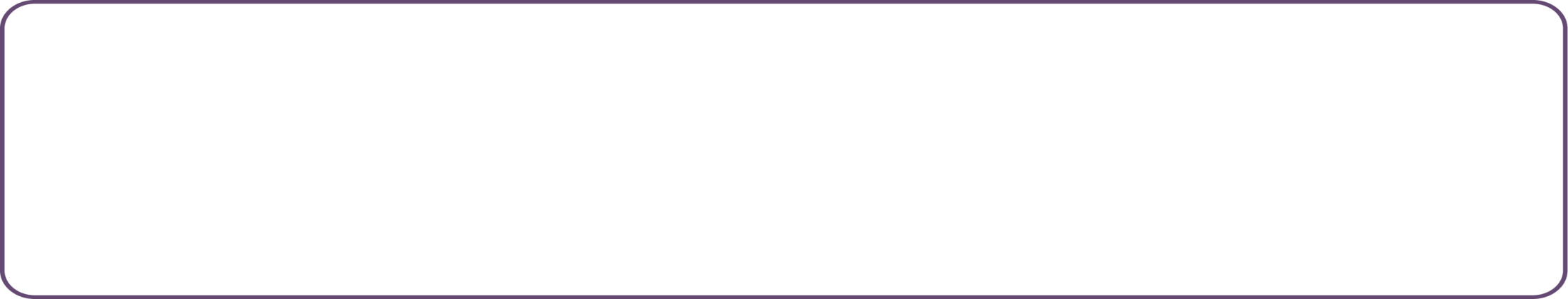 中文题目采用黑体40号字体（English： Arial， 40 of word size ）


  单位：23号宋体|（work unit：23 of word size,Arial  typeface）作者：23号宋体|（author ：23 of word size, Arial  typeface ）
目的
样文 样文 样文 样文 样文 样文 样文 样文 样文 样文 样文 样文 样文 样文 样文 样文 样文 样文 样文 样文 样文 样文 样文 样文 样文 样文 样文 样文 样文 样文 样文 样文 样文 样文 样文 样文 样文 样文 样文 样文 样文 样文 样文 样文 样文 样文 样文 样文 样文 样文 样文 样文 样文 样文 样文 样文 样文 样文 样文 样文 样文 样文 样文 样文样文 样文 样文 样文 样文 样文 样文 样文 样文 样文 样文 样文 样文 样文 样文 样文 样文 样文 样文 样文 样文 样文 样文 样文 样文 样文 样文 样文 样文 样文 样文 样文 样文 样文 样文 样文 样文 样文 样文 样文 样文 样文 样文 样文 样文 样文 样文 样文 样文 样文 样文 样文 样文 样文 样文 样文 样文 样文 样文 样文 样文 样文 样文 样文

方法
样文 样文 样文 样文 样文 样文 样文 样文 样文 样文 样文 样文 样文 样文 样文 样文 样文 样文 样文 样文 样文 样文 样文 样文 样文 样文 样文 样文 样文 样文 样文 样文 样文 样文 样文 样文 样文 样文 样文 样文 样文 样文 样文 样文 样文 样文 样文 样文 样文 样文 样文 样文 样文 样文 样文 样文 样文 样文 样文 样文 样文 样文 样文 样文

结果
样文 样文 样文 样文 样文 样文 样文 样文 样文 样文 样文 样文 样文 样文 样文 样文 样文 样文 样文 样文 样文 样文 样文 样文 样文 样文 样文 样文 样文 样文 样文 样文 样文 样文 样文 样文 样文 样文 样文 样文 样文 样文 样文 样文 样文 样文 样文 样文 样文 样文 样文 样文 样文 样文 样文 样文 样文 样文 样文 样文 样文 样文 样文 样文样文 样文 样文 样文 样文 样文 样文 样文 样文 样文 样文 样文 样文 样文 样文 样文 样文 样文 样文 样文 样文 样文 样文 样文 样文 样文 样文 样文 样文 样文 样文 样文 样文 样文 样文 样文 样文 样文 样文 样文 样文 样文 样文 样文 样文 样文 样文 样文 样文 样文 样文 样文 样文 样文 样文 样文 样文 样文 样文 样文 样文 样文 样文 样文
样文 样文 样文 样文 样文 样文 样文 样文 样文 样文 样文 样文 样文 样文 样文 样文 样文 样文 样文 样文 样文 样文 样文 样文 样文 样文 样文 样文 样文 样文 样文 样文 样文 样文 样文 样文 样文 样文 样文 样文 样文 样文 样文 样文 样文 样文 样文 样文 样文 样文 样文 样文 样文 样文 样文 样文 样文 样文 样文 样文 样文 样文 样文 样文
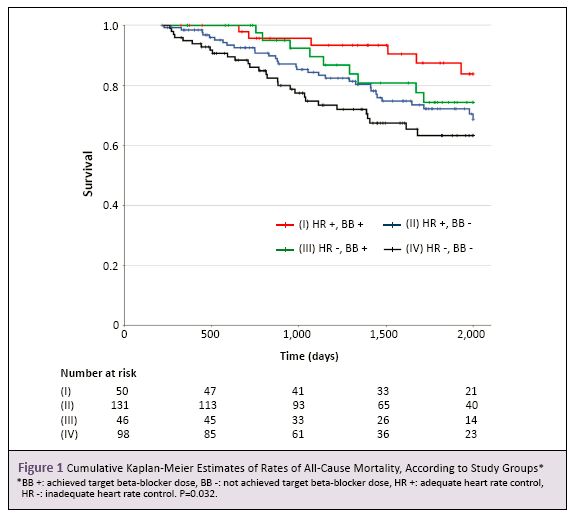 结论
样文 样文 样文 样文 样文 样文 样文 样文 样文 样文 样文 样文 样文 样文 样文 样文 样文 样文 样文 样文 样文 样文 样文 样文 样文 样文 样文 样文 样文 样文 样文 样文 样文 样文 样文 样文 样文 样文 样文 样文 样文 样文 样文 样文 样文 样文 样文 样文 样文 样文 样文 样文 样文 样文 样文 样文 样文 样文 样文 样文 样文 样文 样文 样文
样文 样文 样文 样文 样文 样文 样文 样文 样文 样文 样文 样文 样文 样文 样文 样文 样文 样文 样文 样文 样文 样文 样文 样文 样文 样文 样文 样文 样文 样文 样文 样文 样文 样文 样文 样文 样文 样文 样文 样文 样文 样文 样文 样文 样文 样文 样文 样文 样文 样文 样文 样文 样文 样文 样文 样文 样文 样文 样文 样文